Выбор экзаменов  для профильных классов в 2021-2022 учебном году
Заместитель директора по учебно-воспитательной работе
Андреева Ольга Николаевна
В 9-ых классах обучается  151 гимназист по   четырем  направлениям
Физико-математический
Лингвистический
Лингво-математический
Естественнонаучный
Письма Федеральной службы по надзору в сфере образования и наукиот 25 марта 2021 года № 04-17
«Об особенностях проведения экзаменационной кампании 2021»

 обучающиеся проходят ГИА по 2 двум обязательным учебным  предметам, а также по  одному предмету  по выбору обучающегося в форме контрольной работы
Обязательные предметы ГИА 2021 проходят на базе других образовательных учреждений
Русский язык 
24 мая 9а 9б 9д
25 мая 9в 9г 9е
Математика
27мая   9а 9б 9д
28 мая 9в 9г 9е
Время прибытия на ППЭ 9.00 по местному времени.
Шкала перевода баллов
Математика(3ч 55 минут)




Русский язык (3ч 55 минут)
Результаты диагностических работ по математике
Результаты диагностических работ по русскому языку
Возможностей для пересдач будет сразу три:
Резервные дни:
 8 июня (вт) — русский язык
 10 июня (чт) — математика 
30 июня (ср) — русский язык 
2 июля (пт) — математика
 Дополнительный период 
3 сентября (пт) — русский язык
 6 сентября (пн) — математика 
13 сентября (пн) — резерв: русский язык 
15 сентября (ср) — резерв: математика
Дополнительные материалы
Паспорт ,
черная гелиевая ручка


Математика- линейка
Физика- калькулятор ,линейка
Химия –калькулятор
Участники контрольных работ участвуют в контрольной работе по одному из указанных предметов по выбору
География
Биология
Физика
Химия
Обществознание
История
Литература
Информатика и ИКТ
Английский/Французский/Немецкий
Прохождение контрольных работ по нескольким предметам не предусматривается
18 мая-биология, литература, ИКТ
19 мая –физика, история
20 мая обществознание, химия
21 мая –география, иностранный язык
Контрольные работы проводятся в образовательных организациях, в которых проходят обучение учащиеся.
Длительность проведения контрольных работ составляет:
по литературе-3ч 55минут(235мин.);
по физике, обществознанию, истории,
биологии,химии-3ч (180мин.);
по ИКТ, географии- 2ч30минут(150мин.);
 по иностранный язык-2ч.15минут(135мин.)

Контрольная работа начинается в 10.00 по местному времени.
Использование результатов контрольных работ
Результаты контрольных работ не являются условием допуска к ГИА-9
Полученная за контрольную работу отметка выставляется в журнал
Результаты контрольных работ по определенным предметам могут быть использованы при приеме на профильное обучение (в соответствии с частью 5 ст.67ФЗ от 29.12.2021 №273-ФЗ «Об образовании в РФ» организация индивидуального отбор)
В этом случае участники контрольных работ выбирают предмет исходя из дальнейшей траектории
Выбор  контрольных работв соответствии с профилем:
Физико-математический:   физика
Лингвистический:              английский язык
Лингво-математический:  английский, немецкий, французский языкам
Естественнонаучный: химия
Обращаем внимание, что с 19 августа 2020 года началась публикация проектов демоверсий, спецификаций и кодификаторов контрольных измерительных материалов (КИМ) основного государственного экзамена 2021 года. Ознакомиться с ними можно в Разделе Демоверсии, спецификации, кодификаторы ОГЭ
В сравнении  структуры и содержания КИМ ОГЭ  в 2021 году по  сравнению с 2019 годом усилены  деятельностная составляющая, практический характер заданий
Открытый банк заданий ОГЭ
В Банке размещено большое количество заданий, используемых при составлении вариантов КИМ ОГЭ по всем учебным предметам.
 Для удобства использования задания сгруппированы по тематическим рубрикам. 
Готовиться к экзаменам можно по темам, особое внимание уделяя вызывающим затруднение разделам.
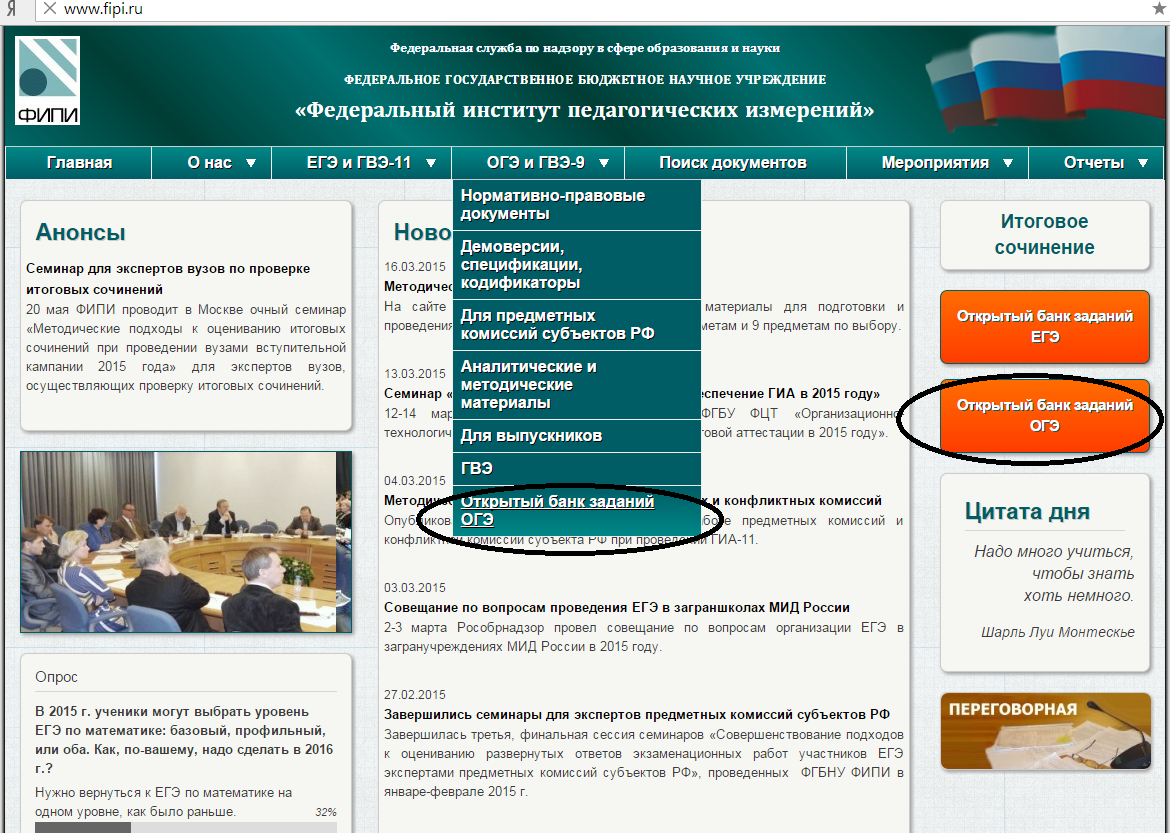 Сайт гимназии:
www.tverxii.ru
Администрация гимназии:
Слесарева Т.В. – директор гимназии, каб.101
 Андреева О.Н. – заместитель директора, кабинет    205